TRƯỜNG TIỂU HỌC TRƯƠNG ĐÌNH NAM
NHIỆT LIỆT CHÀO MỪNG  QUÝ THẦY CÔ VỀ THĂM LỚP 5A TIẾT SINH HOẠT LỚP-CHỦ ĐIỂM:BIẾT ƠN THẦY CÔ
GIÁO VIÊN:ĐINH THỊ THU NHÀN
Khởi động
Khởi động
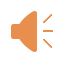 Thứ sáu, ngày 24 tháng 11 năm  2023
Sinh hoạt lớp tuần 12
            Chủ đề: Biết ơn thầy, cô giáo
Nội dung tiết sinh hoạt
NỘI DUNG
1. Báo cáo tổng kết hoạt động tuần 12.
2. Kế hoạch hoạt động tuần 13.
3. Sinh hoạt theo chủ đề: Biết ơn thầy cô giáo
Thứ sáu, ngày 24 tháng 11 năm  2023
Sinh hoạt lớp tuần 12
            Chủ đề: Biết ơn thầy, cô giáo
Hoạt động 1: Báo cáo tổng kết hoạt động tuần 12.
Thứ sáu, ngày 24 tháng 11 năm  2023
Sinh hoạt lớp tuần 12
            Chủ đề: Biết ơn thầy, cô giáo
Hoạt động 1: Báo cáo tổng kết hoạt động tuần 12.
TUYÊN DƯƠNG
Học tập tốt-Rèn luyện tốt.
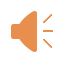 Thứ sáu, ngày 24 tháng 11 năm  2023
Sinh hoạt lớp tuần 12
            Chủ đề: Biết ơn thầy, cô giáo
Hoạt động 2: Kế hoạch hoạt động tuần 13
Hoạt động 2:Kế hoạch hoạt động tuần 13 
* Gợi ý nội dung thảo luận:
+ Về nề nếp
     -
     -
     ......

+ Học tập
   - 
   -
    ....
+ Phong trào và các hoạt động khác.
   - 
   -
   ...
Hoạt động 2: Kế hoạch hoạt động tuần 13 
* Gợi ý nội dung thảo luận:
Bắt đầu
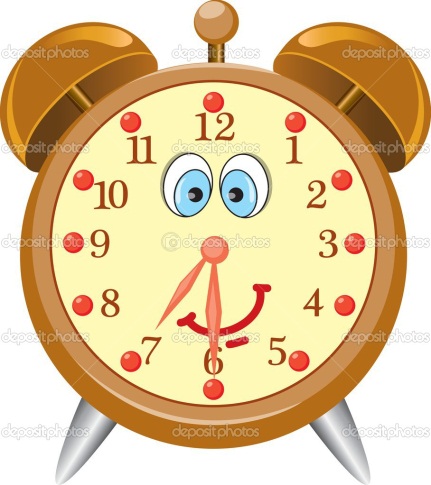 + Về nề nếp
     -
     -  
     ......
+ Học tập
   - 
   -
   ....
+ Phong trào và các hoạt động khác.
   -
   -
   ...
137
140
12
21
27
30
75
95
106
43
94
92
82
77
33
144
160
141
6
136
114
143
113
112
108
103
93
87
83
80
76
69
61
60
56
53
44
40
25
39
38
36
35
32
31
28
23
22
14
10
128
131
132
133
138
139
146
116
100
70
63
1
8
17
24
41
58
62
64
68
72
85
88
89
96
104
110
117
119
67
84
97
115
163
111
102
71
57
48
126
5
11
26
121
155
45
50
51
55
86
90
99
109
120
158
2
66
52
49
46
29
34
74
118
16
73
107
105
101
98
91
81
142
79
78
65
156
59
147
54
47
42
37
20
15
4
166
168
170
125
127
135
129
130
145
151
152
157
162
161
175
176
167
180
134
164
165
159
154
149
9
122
123
174
7
19
3
124
13
153
171
173
18
150
179
148
169
172
177
178
Hết giờ
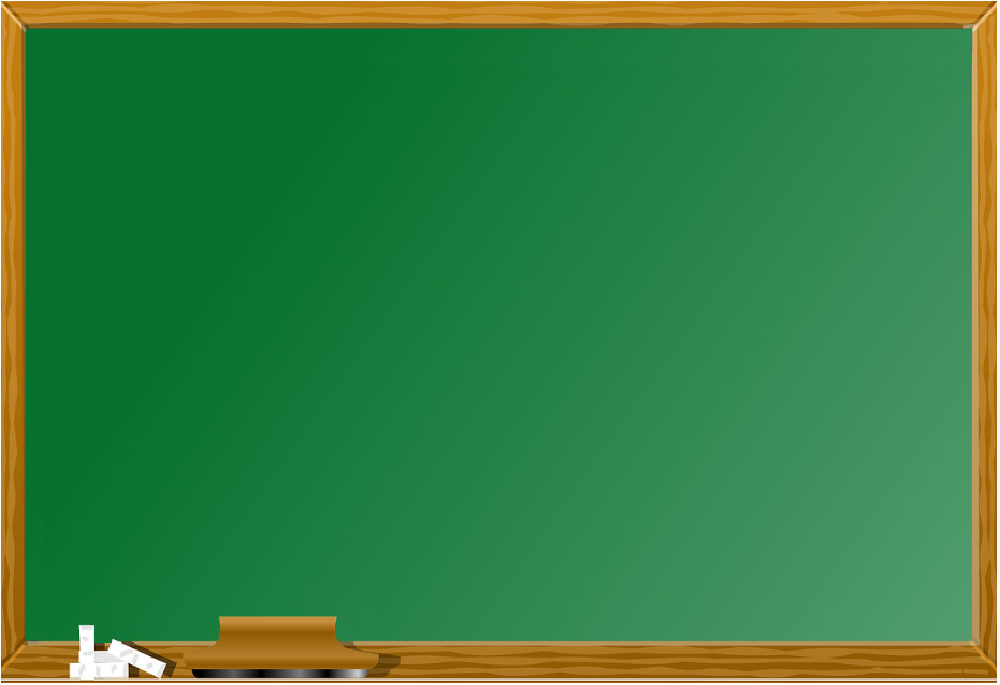 Kế hoạch hoạt động tuần 13
- Tiếp tục thực hiện tốt nội quy trường, lớp.
- Lễ phép, kính trọng thầy cô   
-  Phát huy tinh thần tự giác, tự học trong học tập. Tham gia thi TNTV đầy đủ để báo số lượng về trường.
- Tiếp tục thực hiện: Đôi bạn cùng tiến.
- Tham gia tập luyện múa hát tập thể, Nghi thức đội, trực sao đỏ đầy đủ.-Chấp hành luật ATGT.
- Tiếp tục rèn luyện tiếng anh chuẩn bị cho hội thi giao lưu Tiếng Anh cấp huyện.
Lưu ý:-Sáng thứ hai,TTYT xã Đại Hưng tẩy giun cho học sinh,nên các em chú ý ăn uống đầy đủ,đảm bảo.
Sáng thứ ba,có các cô trong BGK hội thi GVCN giỏi về thăm lớp tiết SHL
Chiều thứ tư,2 bạn tham gia BDHSNK môn T.A(Ngân Thi), TDTT(Bảo Hân)
Thứ sáu, ngày 24 tháng 11 năm  2023
Sinh hoạt lớp tuần 12
            Chủ đề: Biết ơn thầy, cô giáo
Hoạt động 3: Sinh hoạt theo chủ đề.
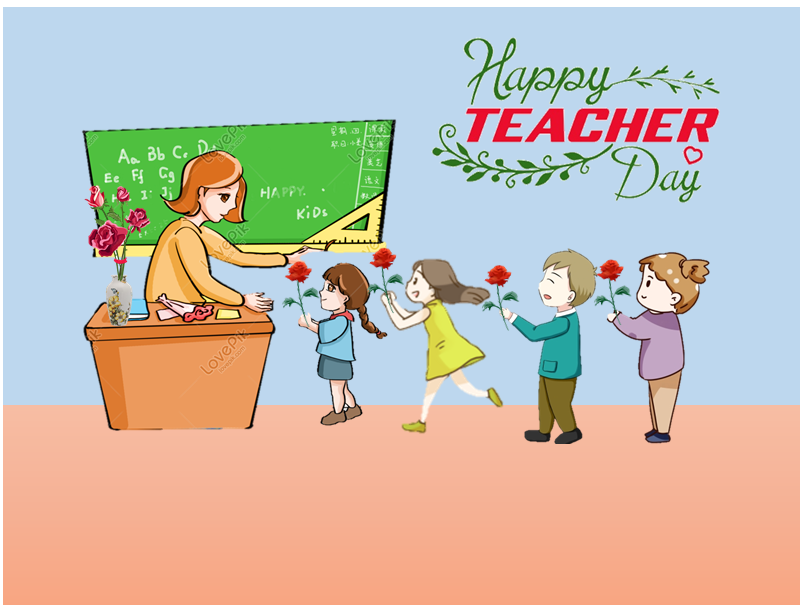 BÔNG HỒNG TẶNG CÔ
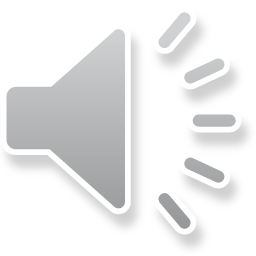 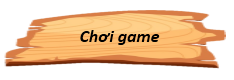 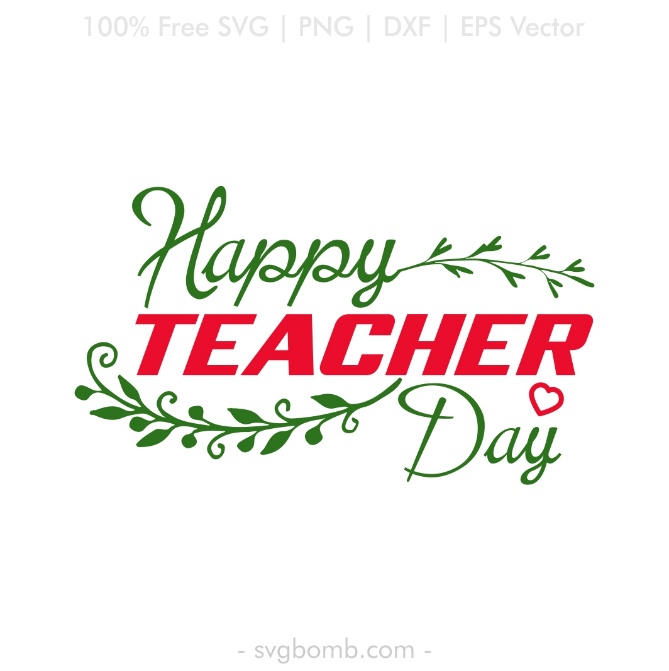 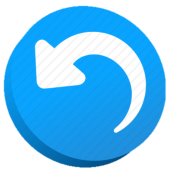 Cô cảm ơn con!
1
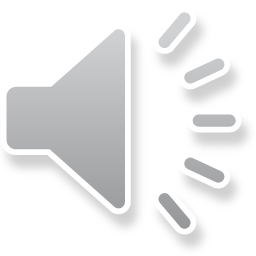 2
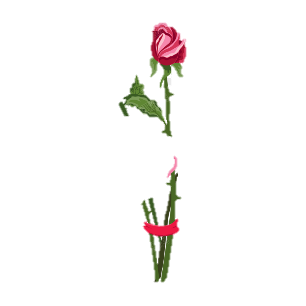 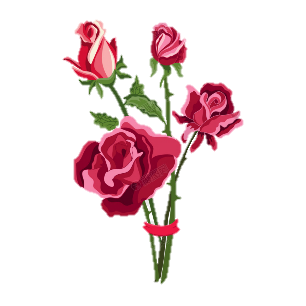 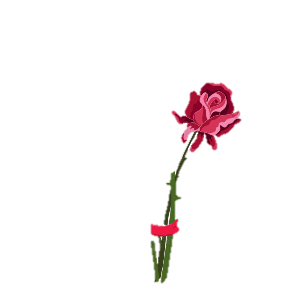 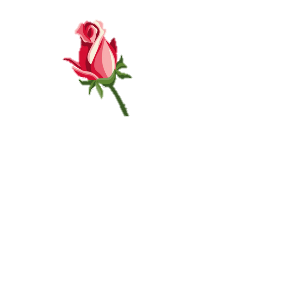 3
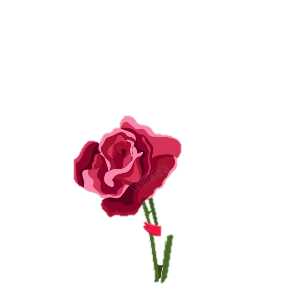 4
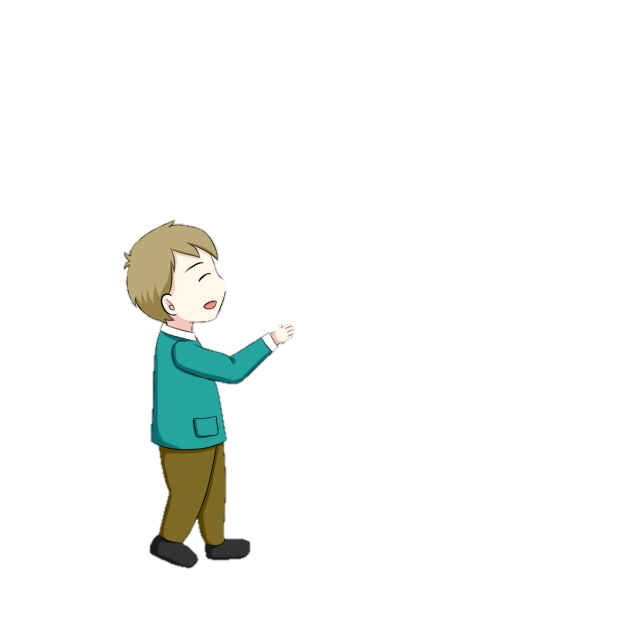 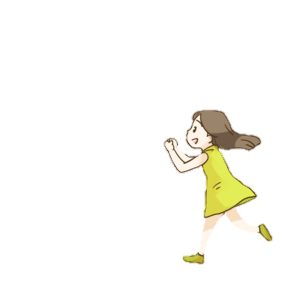 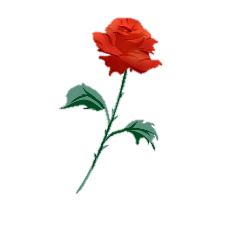 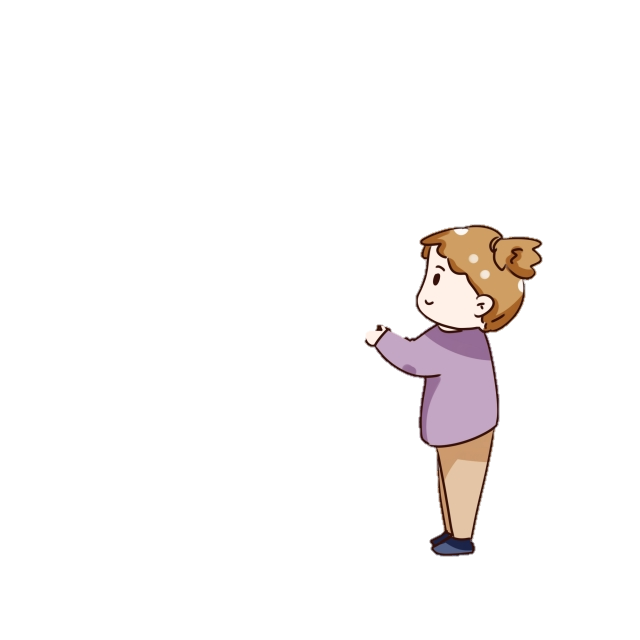 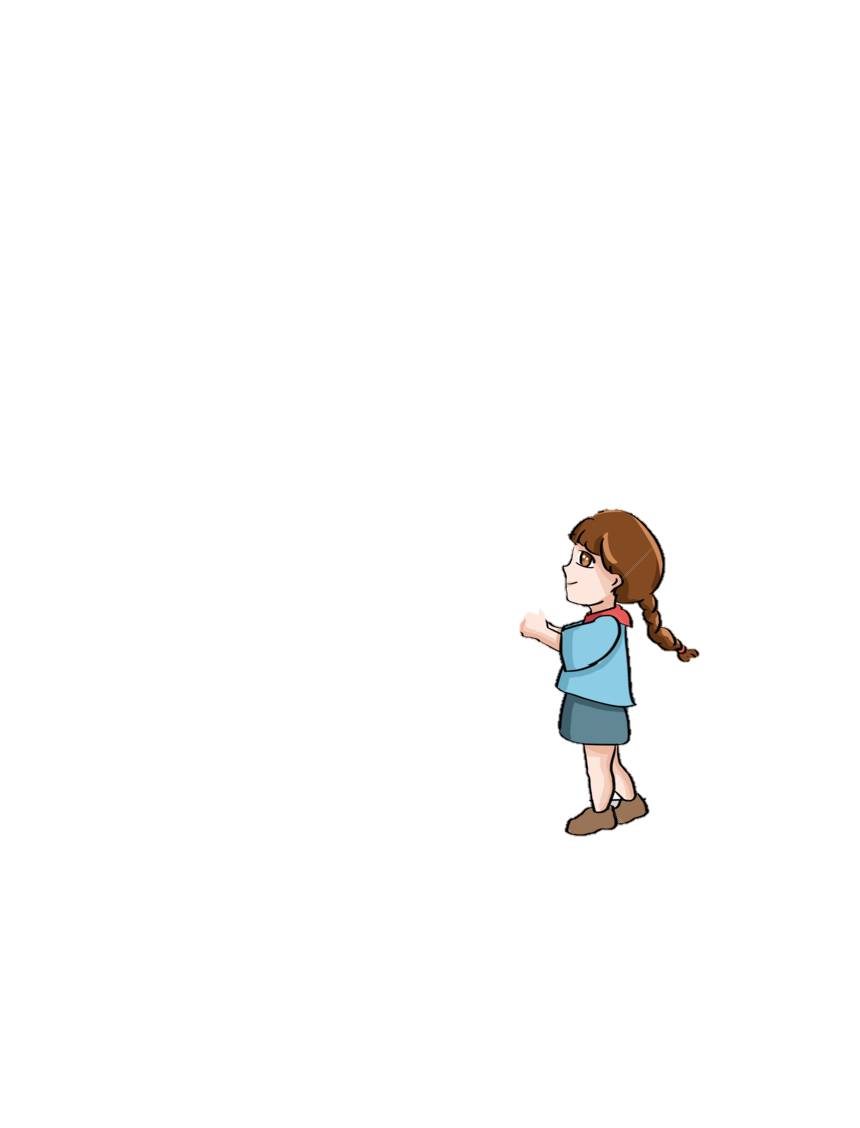 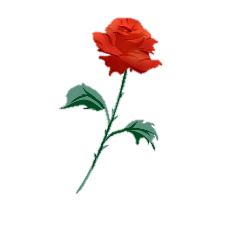 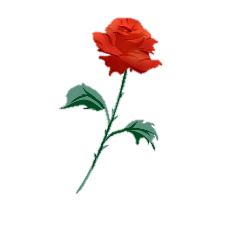 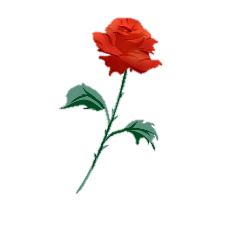 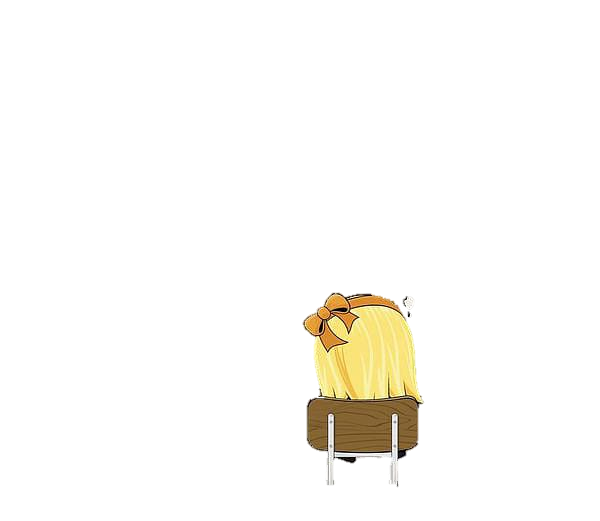 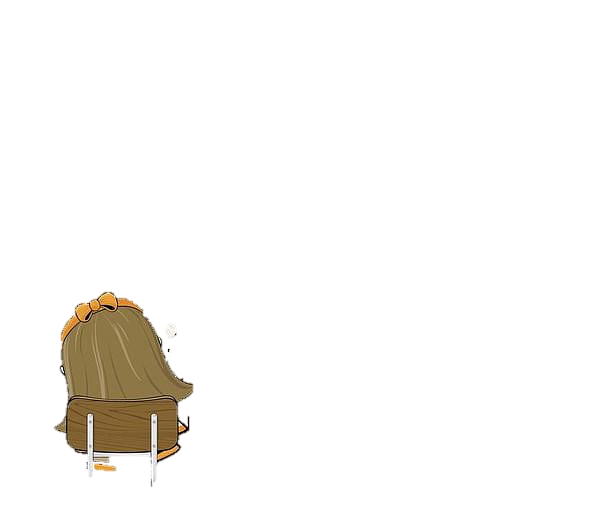 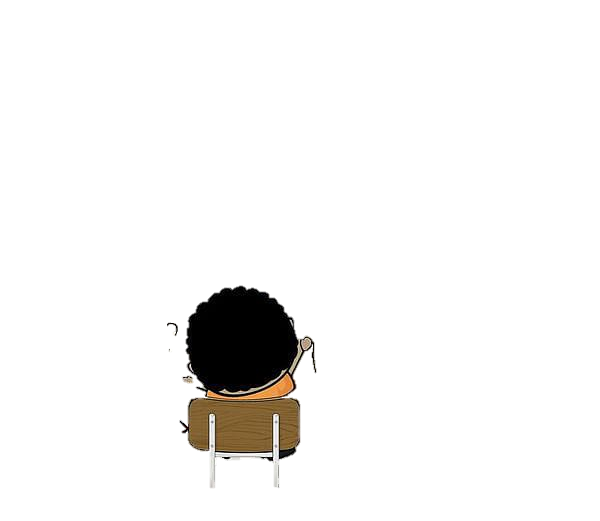 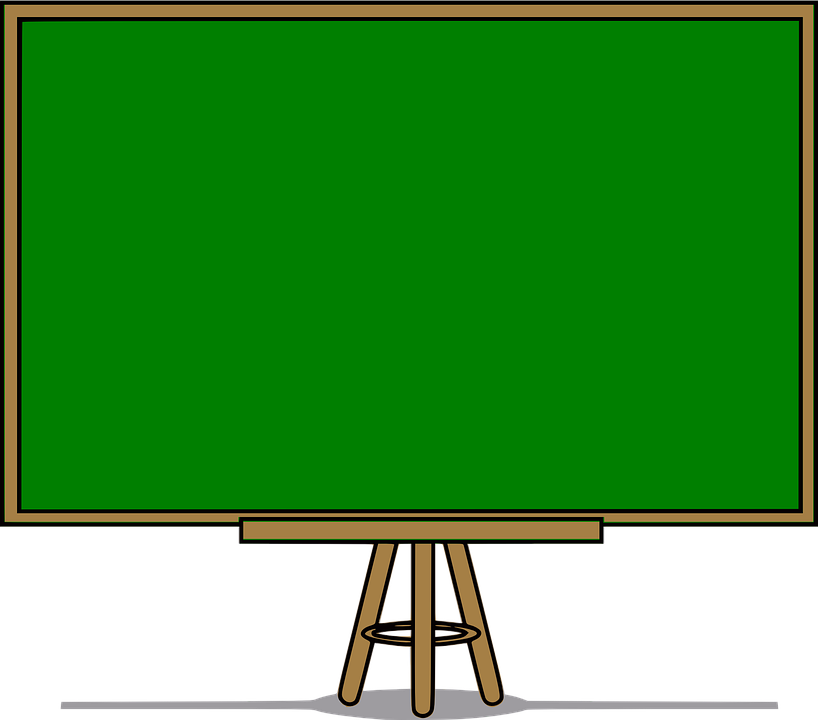 00:08
00:05
00:04
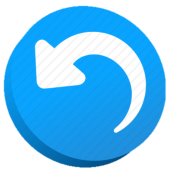 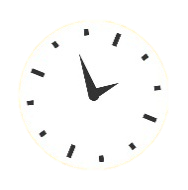 00:07
00:10
00:03
00:06
00:09
00:01
00:02
00:00
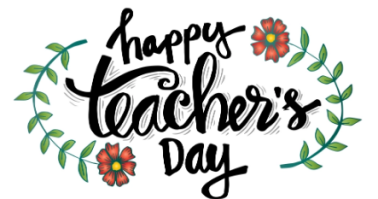 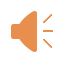 Câu 1: Lễ kỉ niệm ngày nhà giáo Việt Nam được tổ chức lần đầu tiên ở nước ta vào năm nào?
A. 20/10/1982.
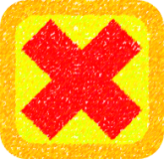 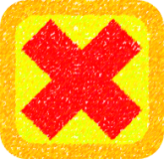 C. 20/10/1975
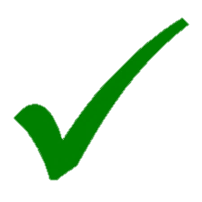 B.  20/11/1982.
D.  20/11/1975.
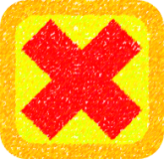 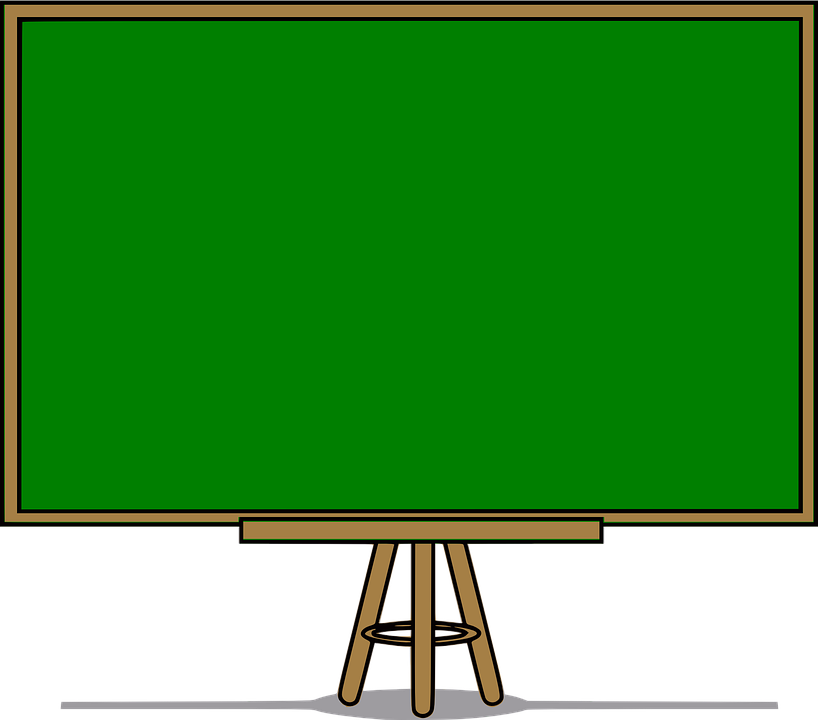 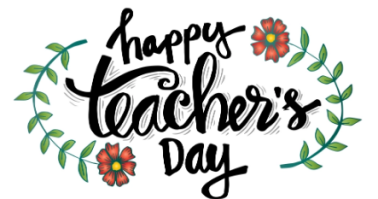 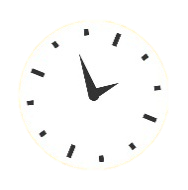 00:03
00:01
00:00
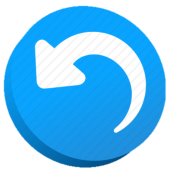 00:02
00:04
00:09
00:05
00:07
00:08
00:10
00:06
Câu 2:   Trong bài thơ “Ngày đầu tiên đi học” của nhà thơ Viễn Phương, cô giáo được so sánh với ai?
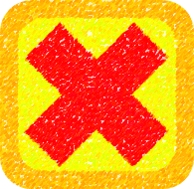 A. Cô giáo như mẹ hiền.
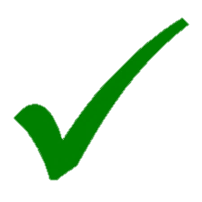 B.Cô giáo như mặt trời.
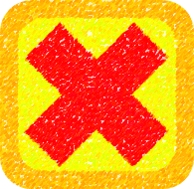 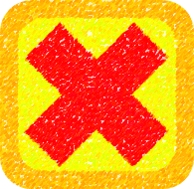 C. Cô giáo như bạn hiền
D.Cô giáo như vầng trăng
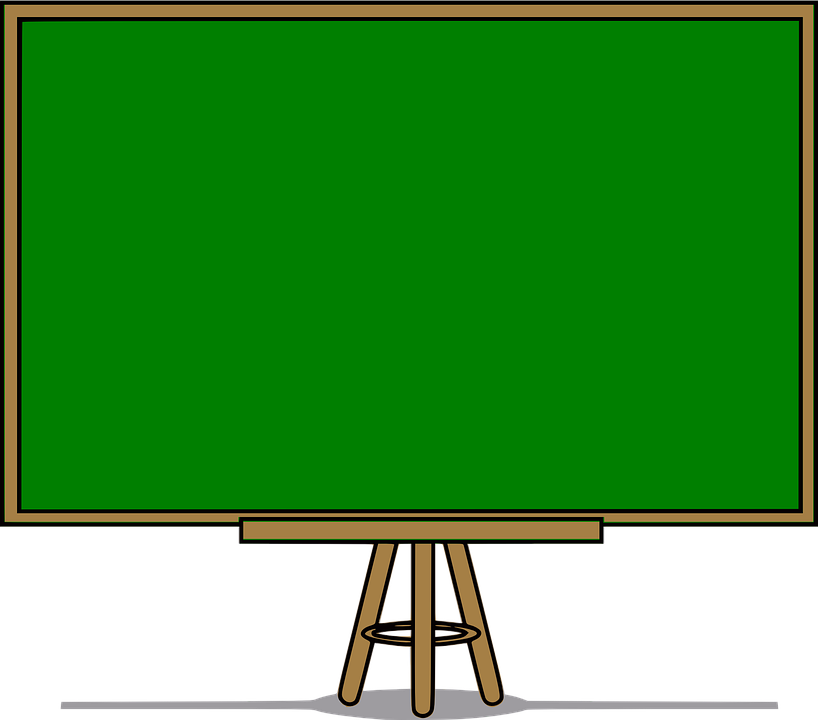 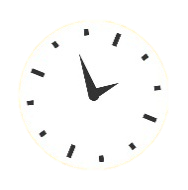 00:08
00:10
00:06
00:03
00:09
00:01
00:00
00:05
00:02
00:04
00:07
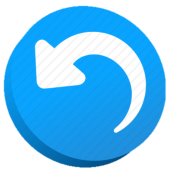 Câu 3:   Tìm từ để điền tiếp vào chỗ trống:
"Khi ... thầy bạc ... em vẫn còn xanh”
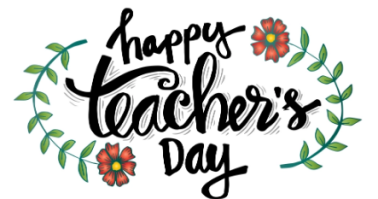 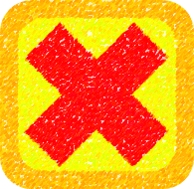 A    Đầu
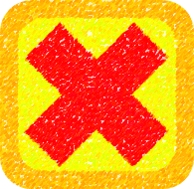 B    Mái tóc
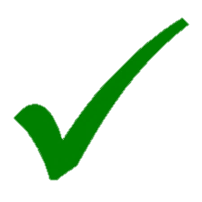 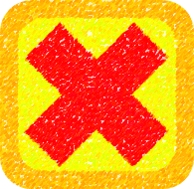 C    Tiền
D   Tóc
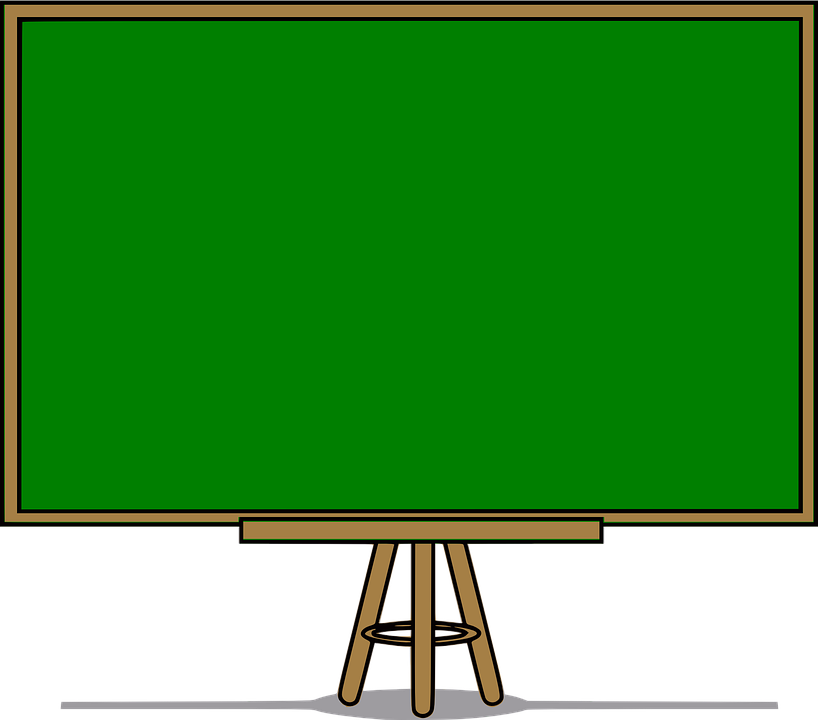 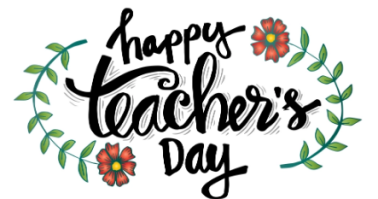 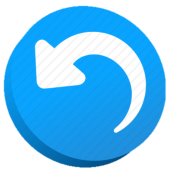 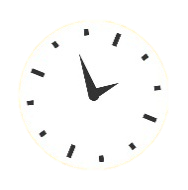 00:08
00:10
00:06
00:03
00:09
00:01
00:00
00:05
00:02
00:04
00:07
Câu 4:  Câu thành ngữ: “Tôn sư trọng đạo” có nghĩa là gì?
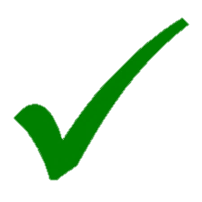 A.  Sự sáng tạo của thầy cô.
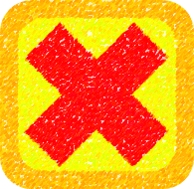 B.   Lòng biết ơn, kính trọng đối với thầy cô.
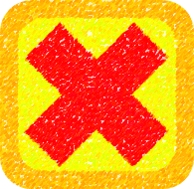 C.    Lòng trung thành đối với thầy cô.
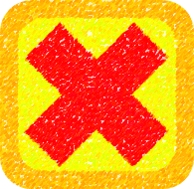 D.  Giúp đỡ thầy cô.
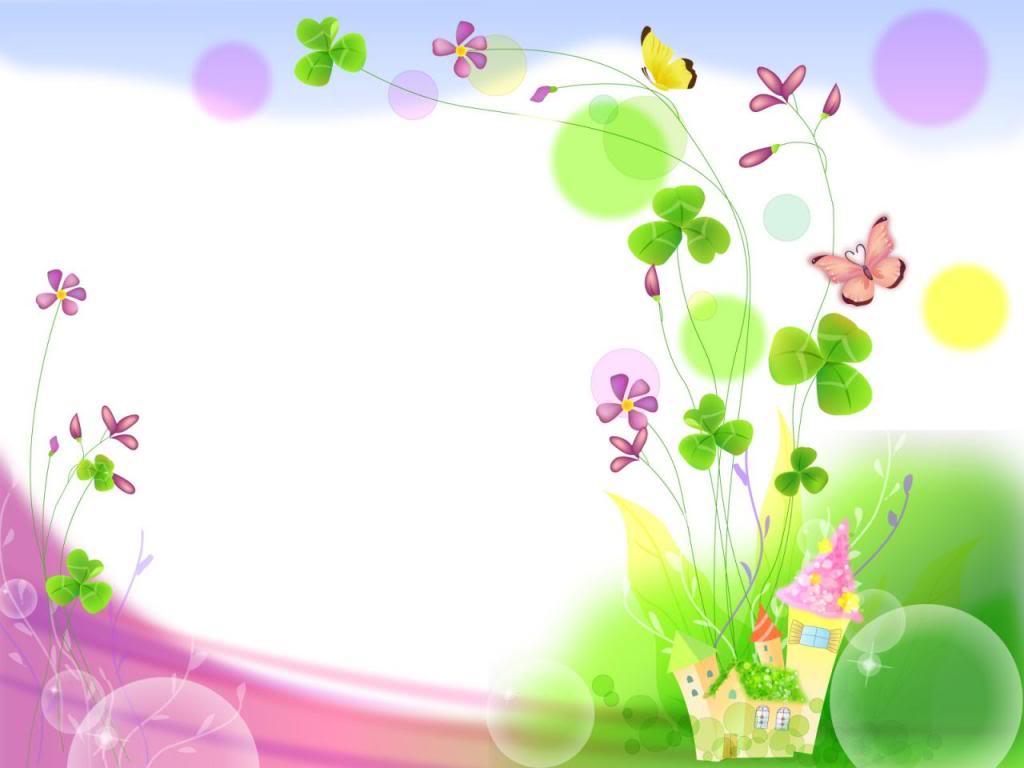 Chúc quý thầy cô mạnh khỏe, hạnh phúc
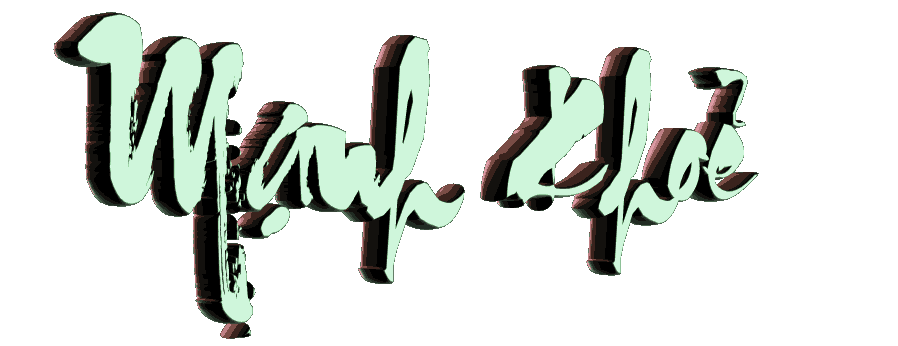 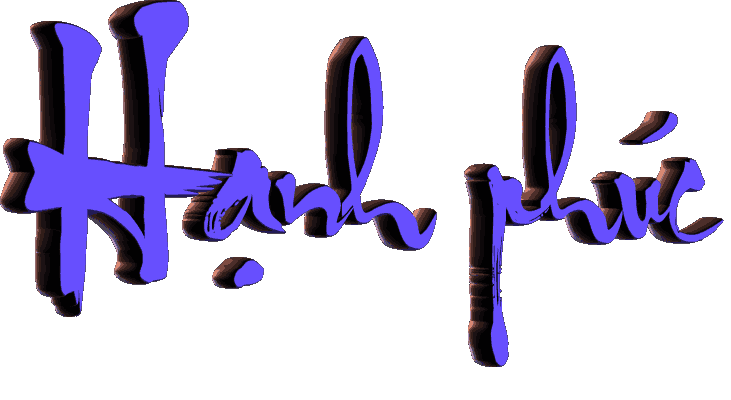 Chúc các em luôn chăm ngoan, học giỏi!
THÂN ÁI KÍNH CHÀO
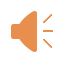 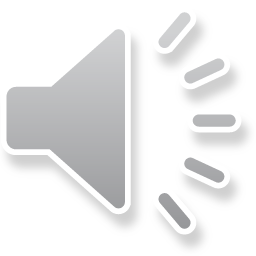